Matlab - Introduction
Hello worLd, 
variables, 
arrays, 
plots, 
for loops, 
Simulation
Hello World
% anything after the percent sign is a comment and therefore does not do anything 
disp('Hello World');         % displays Hello World
Displaying the answer
X=5		% will set X=5 and since x is the last element referenced, X will be displayed
X=55;y=66            % will set X=55 and X=66 and display both 
X		% will display what x is currently set to
2D arrays
x = 0:10		% x is integers the matrix [0 1 2…10]
x=0:0.5:10	% x is reals from 0 to 10 by halfs [0.0, 0.5.1.0,1.5,2.0, … 9.5,10.0]
x = -pi:pi	% x starts at -3.14 and increments by 1 as long as the values are less than +3.14
Plotting a graph – sin of x from –pi to pi
x=-pi:pi;	% from negative pi to positive pi
y=sin(x);	% y is a matrix with values of sin of all the x values
plot(x,y);	% plots x and y…notice the graph looks goofy because of the odd values of x
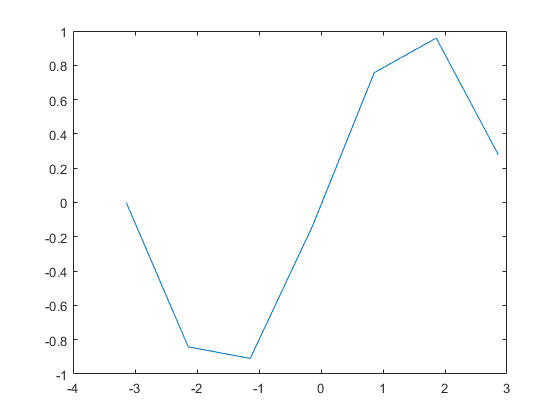 Much nicer with 0.1 intervals
x = -pi:0.1:pi;	%  x is all value between –pi and pi on 0.1 intervals…old y doesn’t line up with x 
y = sin(x);	% reset y for the new x
plot(x,y)	% much nicer graph
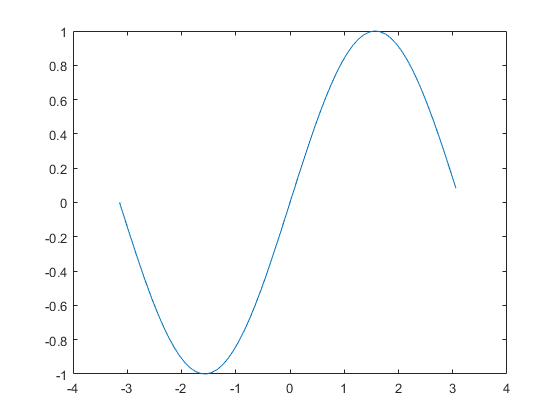 Setting the increment size
x = -pi:0.1:pi;	%  x is all value between –pi and pi on 0.1 intervals…old y doesn’t line up with x 
y1 = sin(x);	% sets y1 vector
y2 = cos(x);	% sets y2 vector
plot(x,y1,x,y2,'--') % plot Y1 against x using a line and Y2 against x using a dotted line
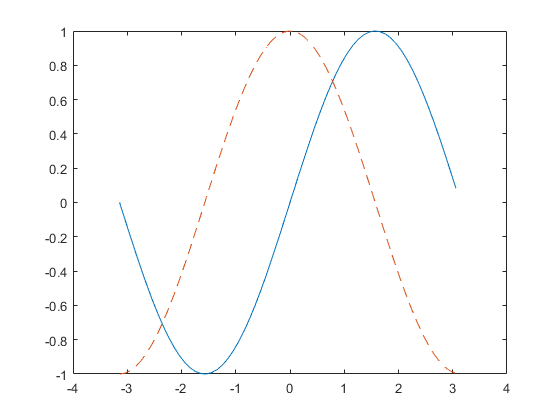 Matlab has Pre-defined functions - pi
pi= 400;                % changes the pre-defined value of pi – you shouldn’t do this
2*pi                      % will produce 800 
Clear pi 	% sets pi back to what it was when Matlab starts up which is 3.1416
Clear x		% sets x back to what is was when Matlab starts up which is undefined.
Clear all	% resets all variables back to what they were when Matlab starts up
Creating a Pie chart
x = [1,2,3];
explode = [0,1,0];
pie(x,explode)
  pie3(x,explode)
pie(x,explode,{'employees','equipment','profit'})
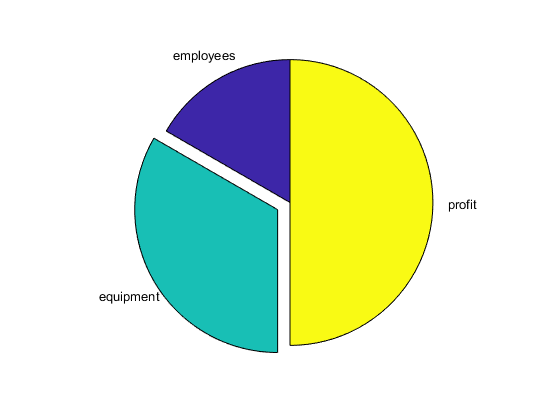 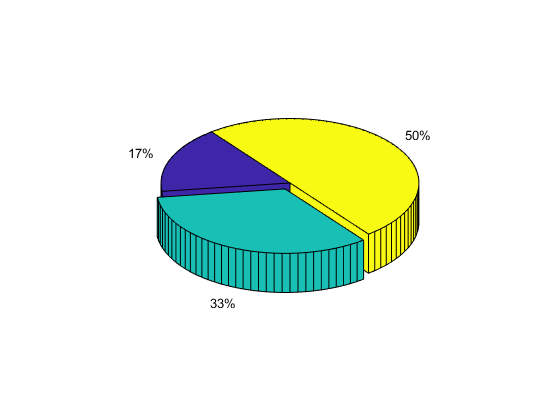 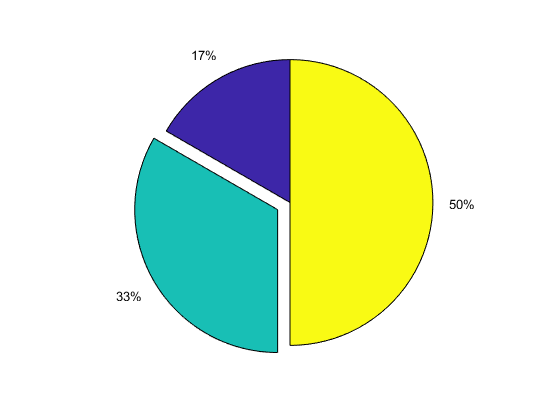 Functions
function result = factorial (m)
    if (m == 1)
        result = m;
    else
       result = m .* factorial(m.-1);
    end
end
factorial(5);
EX) Random Walk (Simulation)
% plotting several sample paths of random walks
p=0.5;            % simulate a coin toss head = 50 percent chance
n=8;               % number of coin flops
for i=1:n        % simulate flip the coin 50 times
    y=[0 cumsum(2.*(rand(1,n-1)<=p)-1)]; % n steps
    plot([0:n-1],y);       % plot the random walk
    hold on      % print new plot on the current graph
end
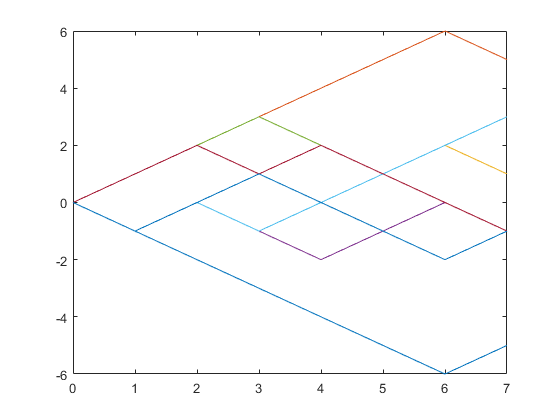